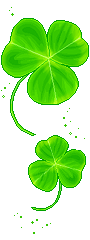 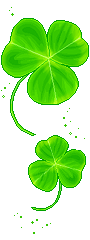 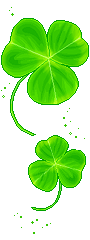 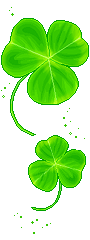 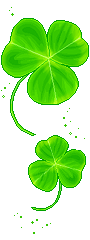 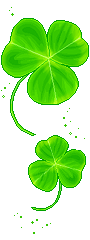 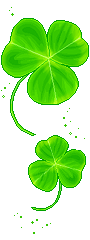 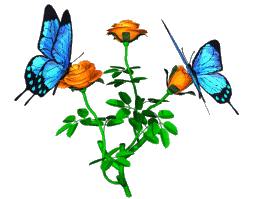 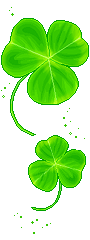 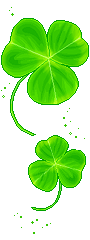 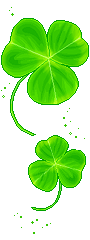 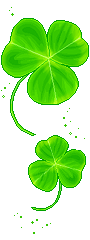 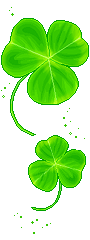 Welcome to our class
Teacher: Luong Thanh Lam
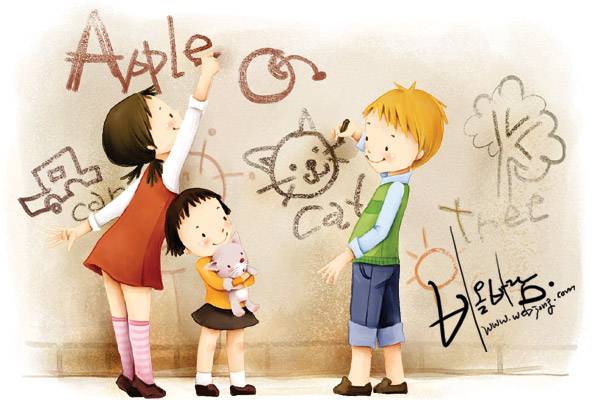 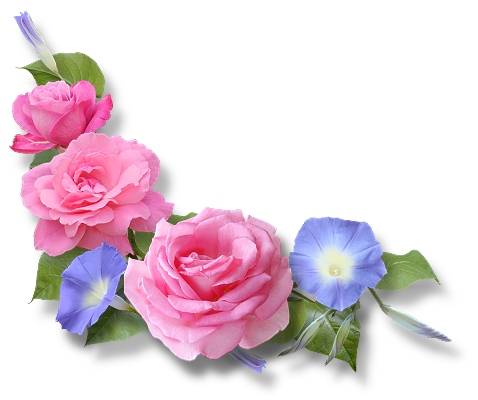 Let's play a game
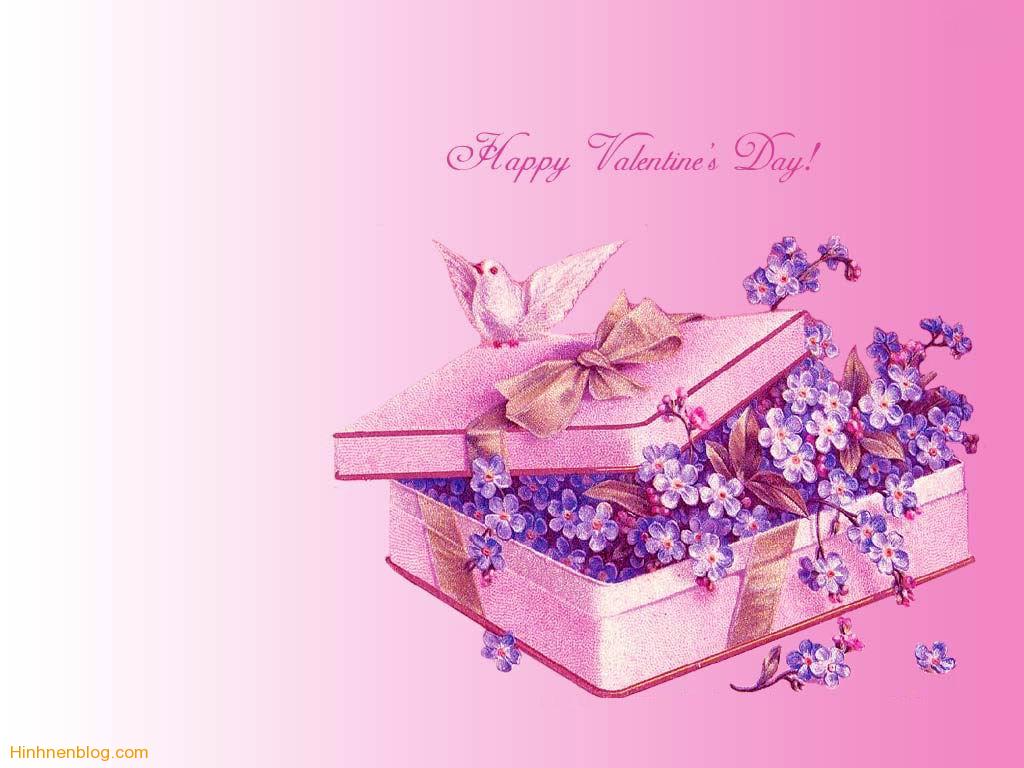 Kim's game
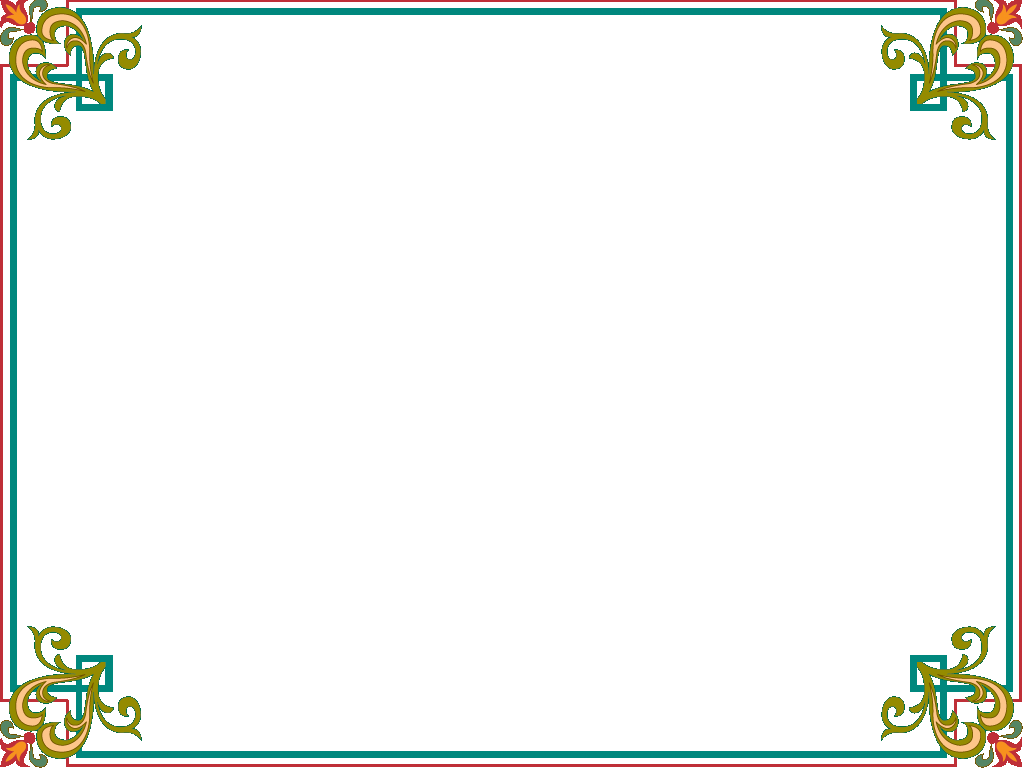 Kim's game
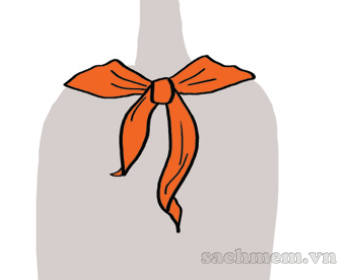 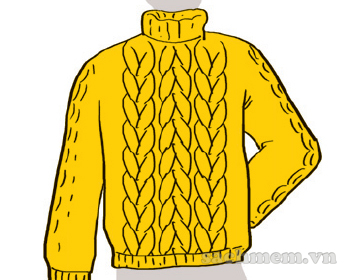 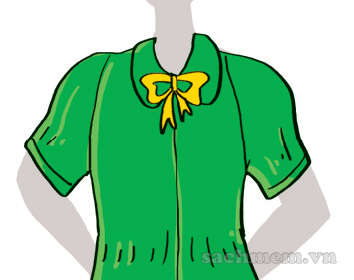 Scarf
Blouse
Jumper
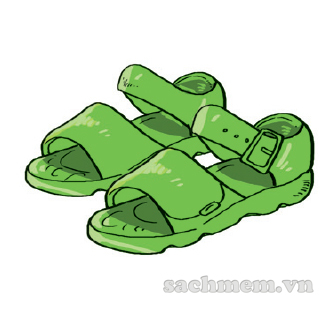 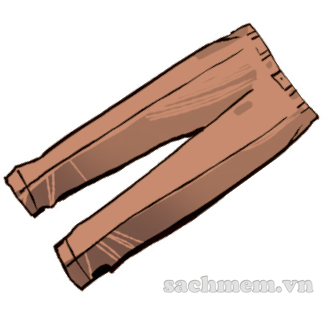 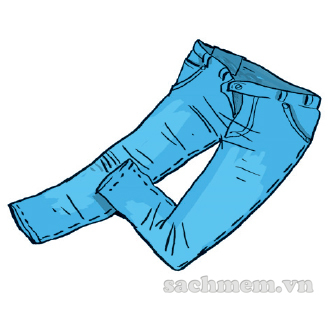 Trousers
Sandals
Jeans
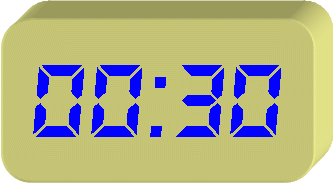 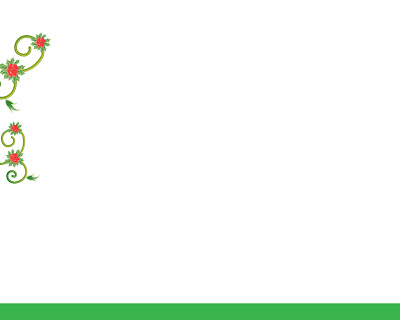 GUESS
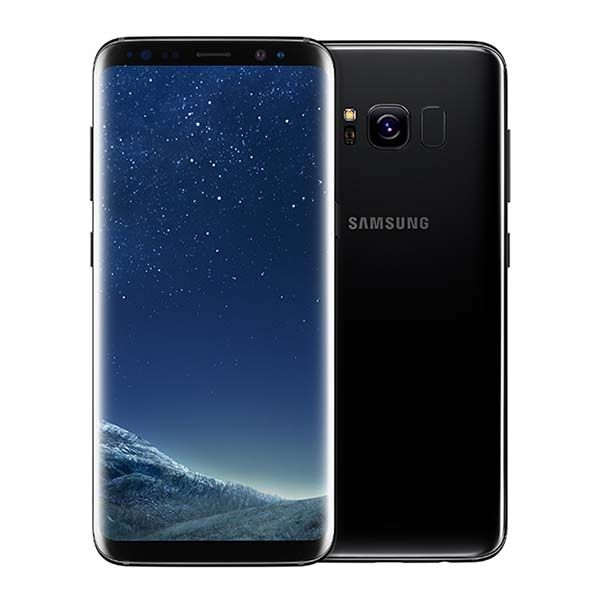 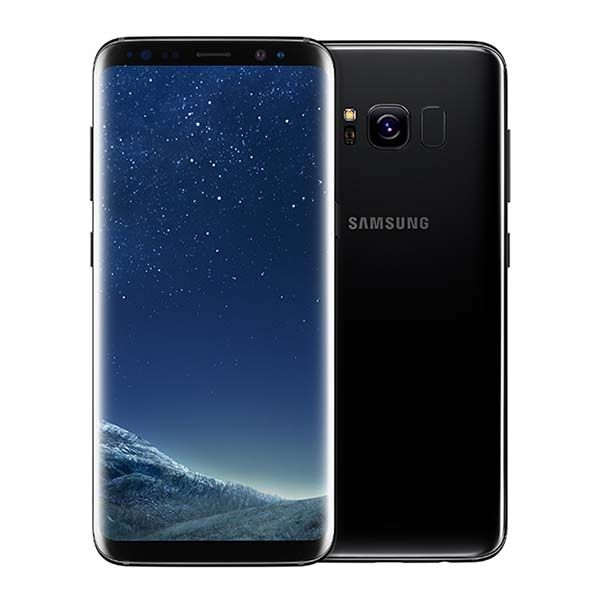 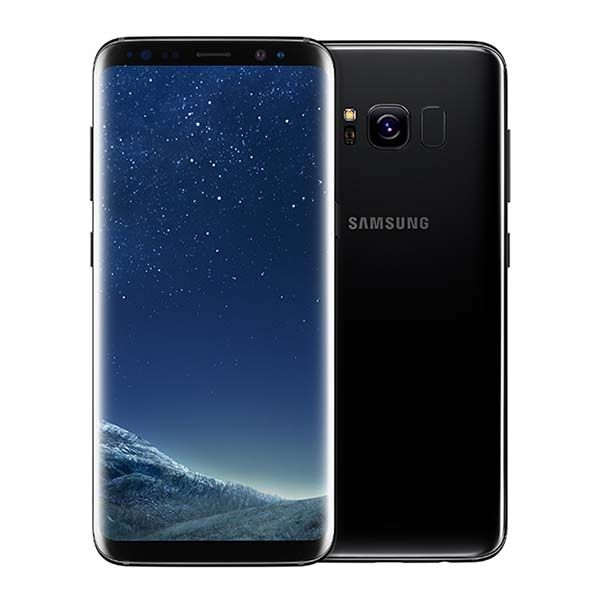 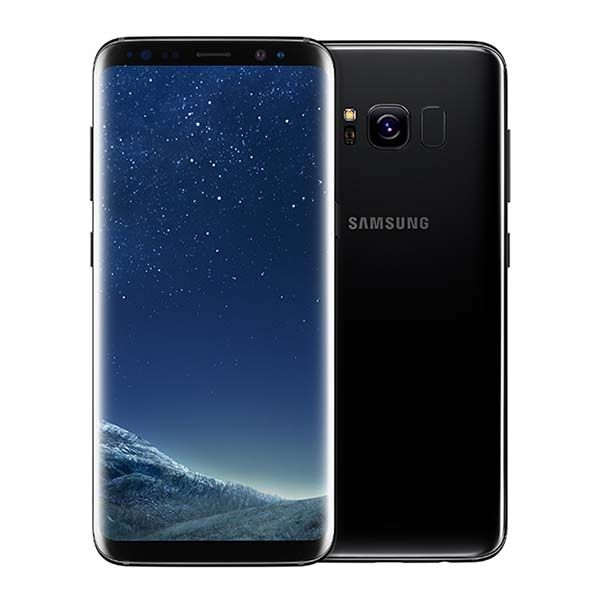 A mobile phone
Phone number
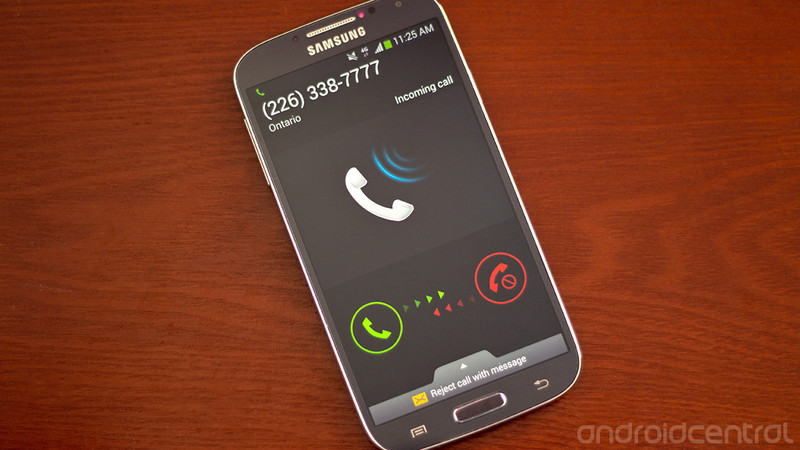 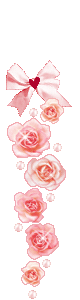 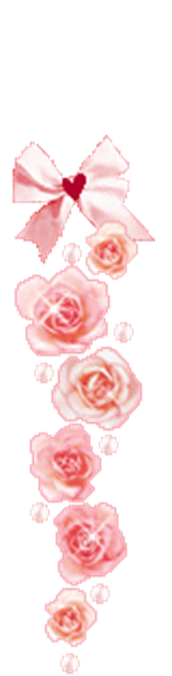 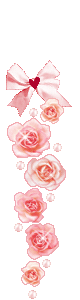 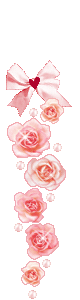 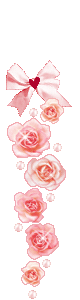 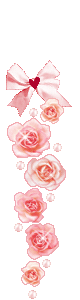 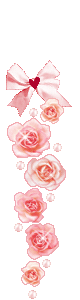 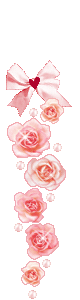 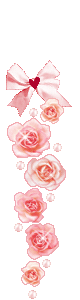 Unit 18 What’s your phone number?
Lesson 1
* New words:
-  A mobile phone: điện thoại di động
Phone number: số điện thoại
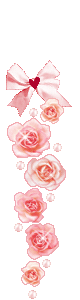 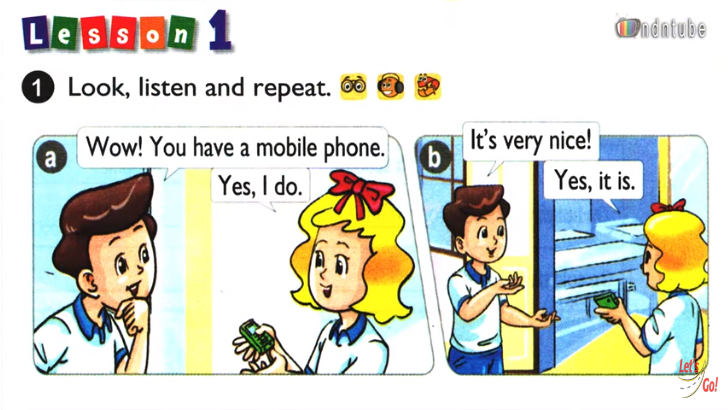 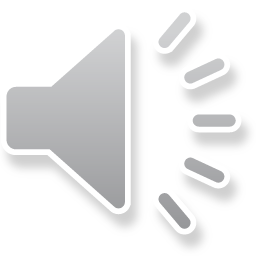 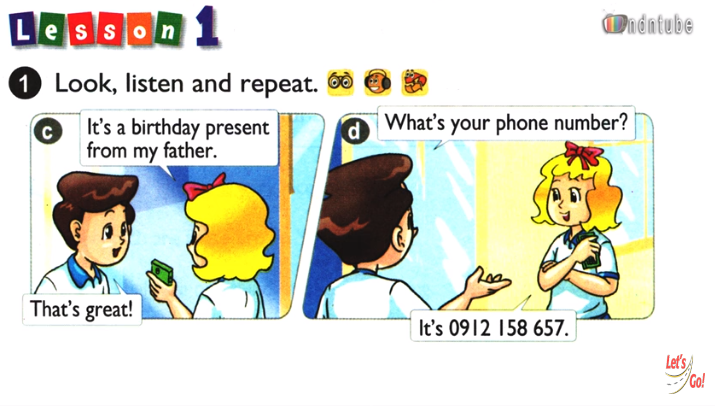 Pair - work
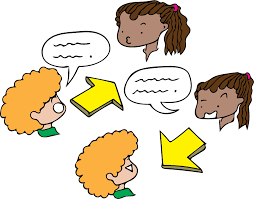 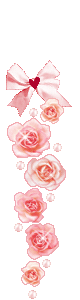 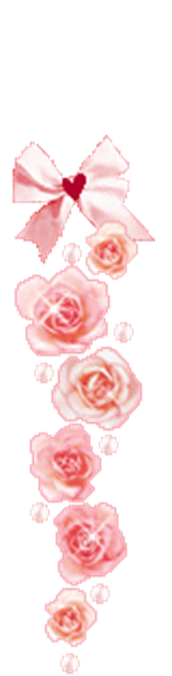 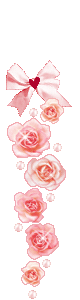 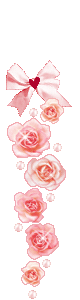 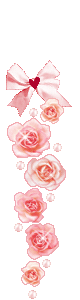 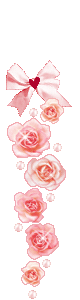 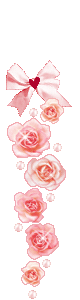 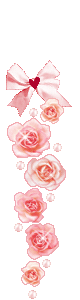 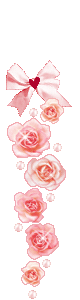 * Structure:
   A: What’s Linda’s phone number?
   B: It’s 0912 158 657.
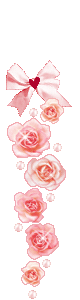 2.
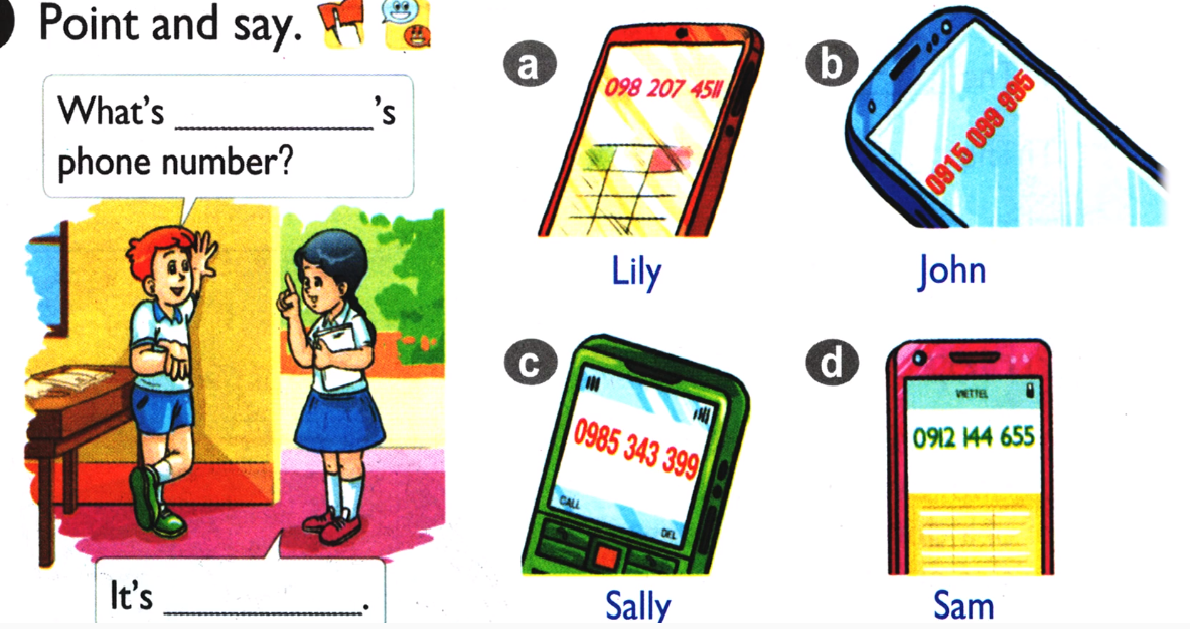 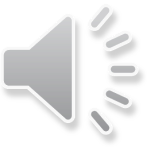 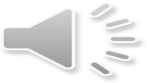 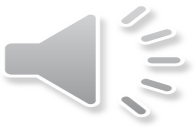 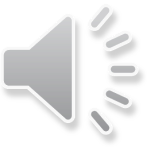 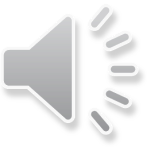 b.
a.
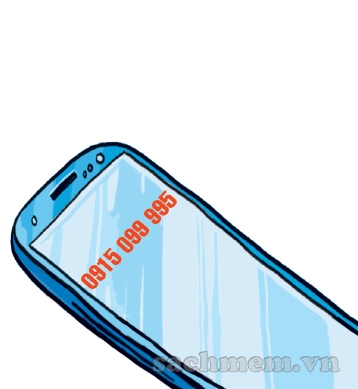 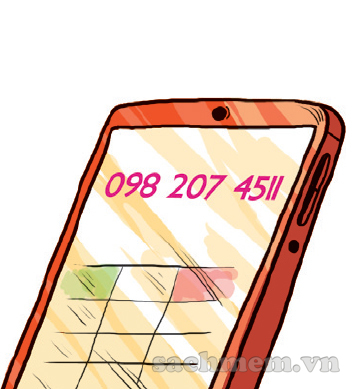 What’s ……’s phone number?
Lily
John
d.
c.
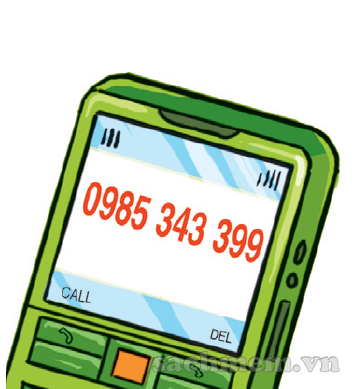 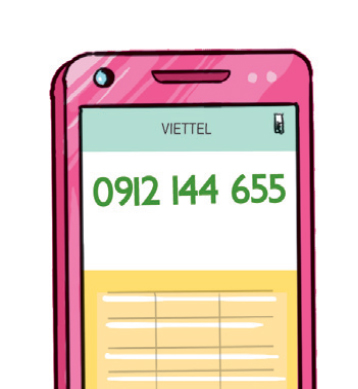 It’s ………………..
Sally
Sam
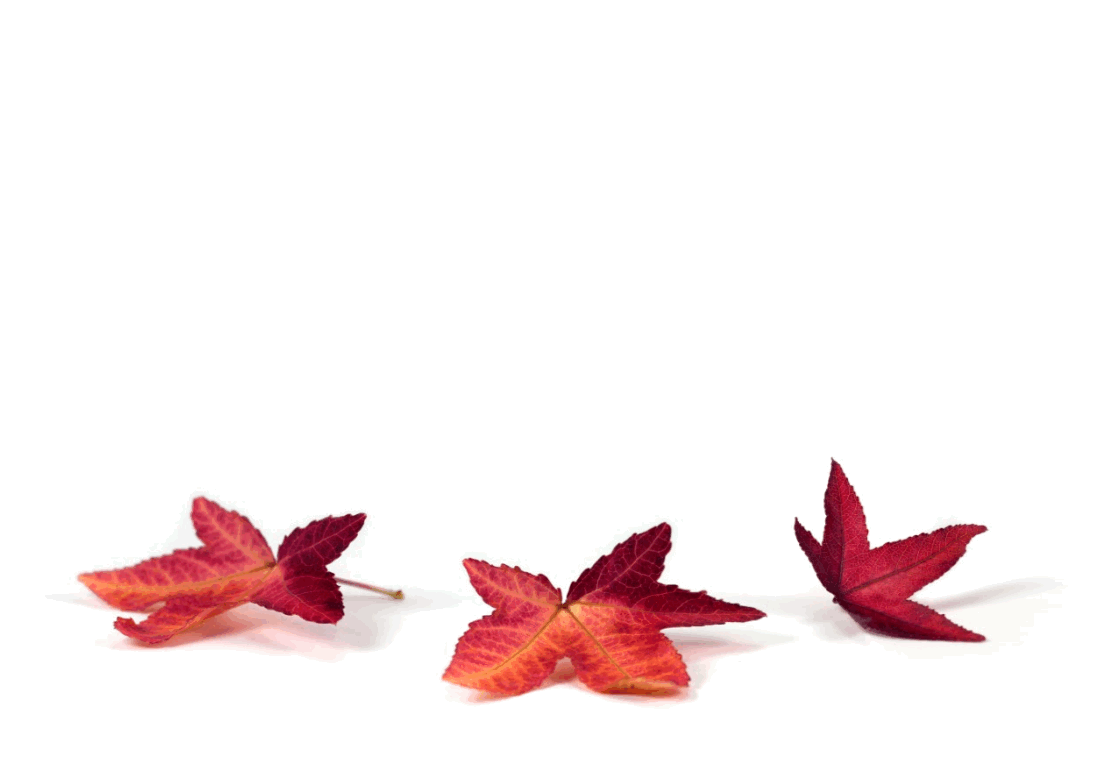 Talk about your phone number
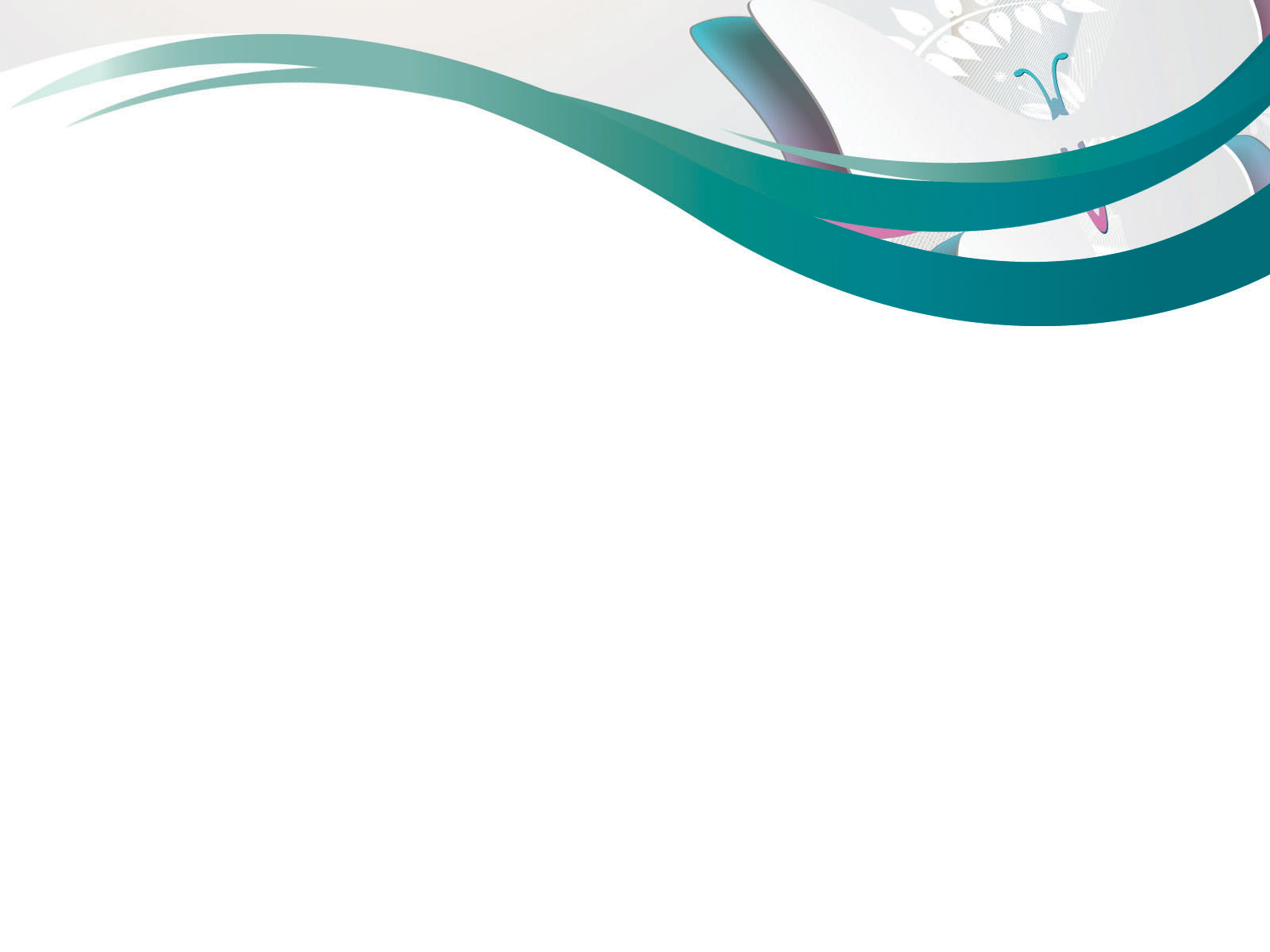 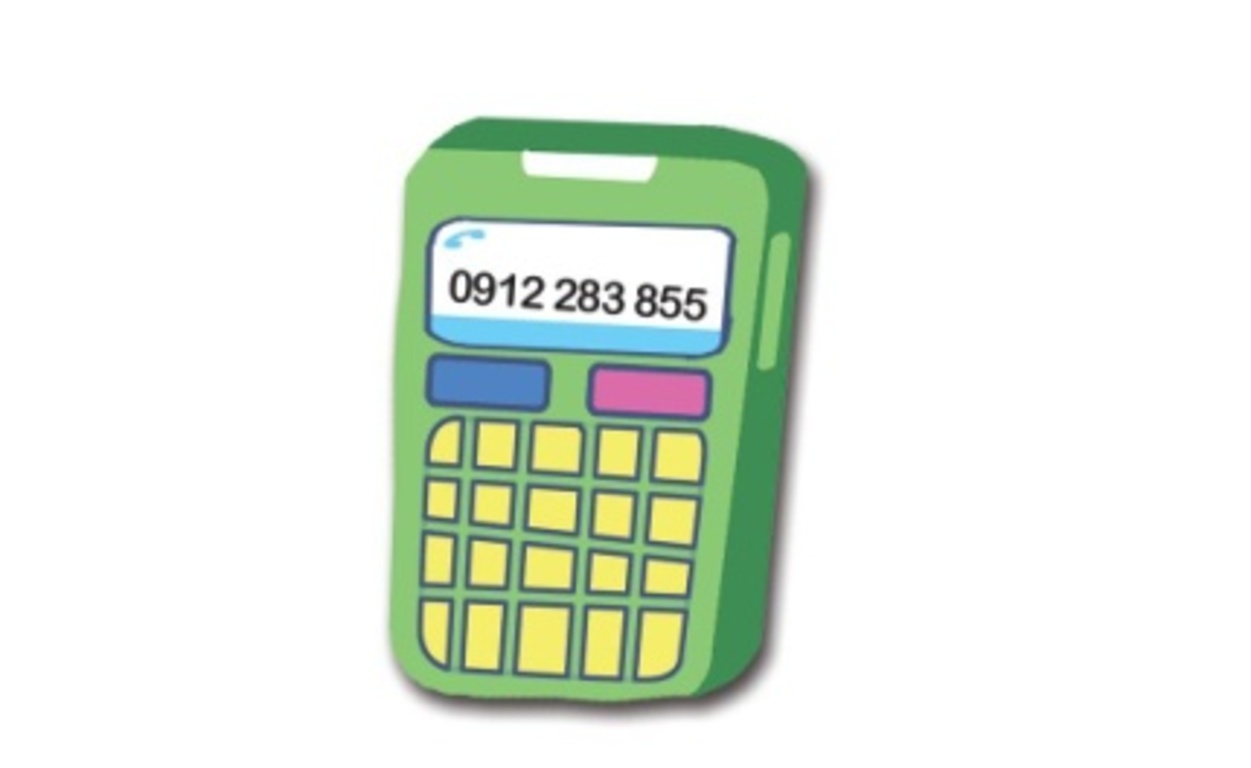 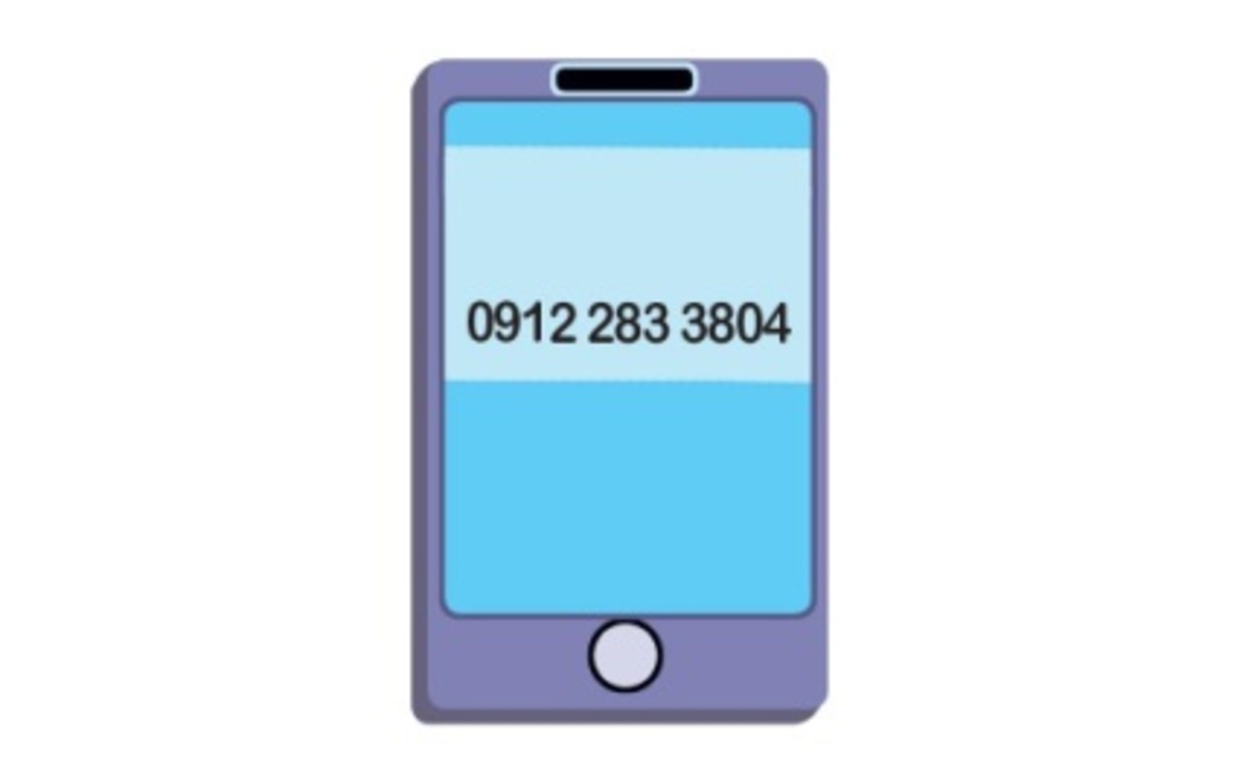 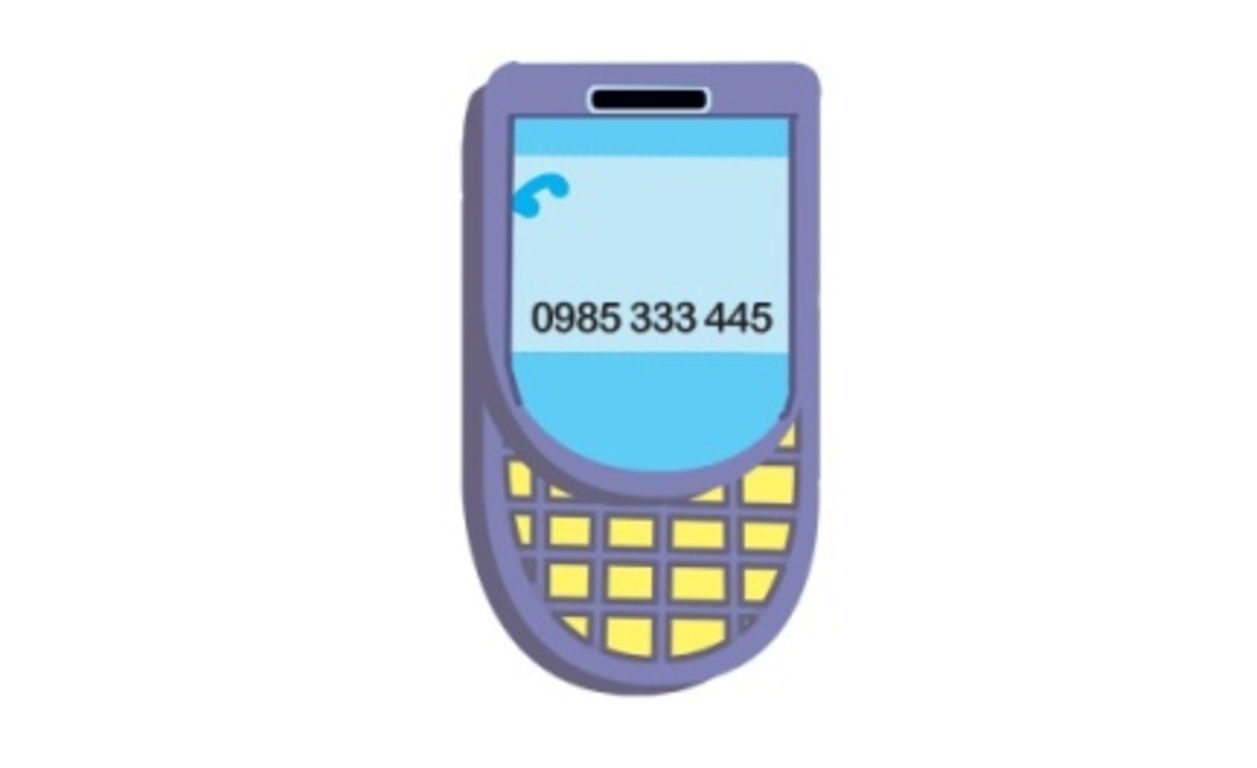 Who’s Faster?
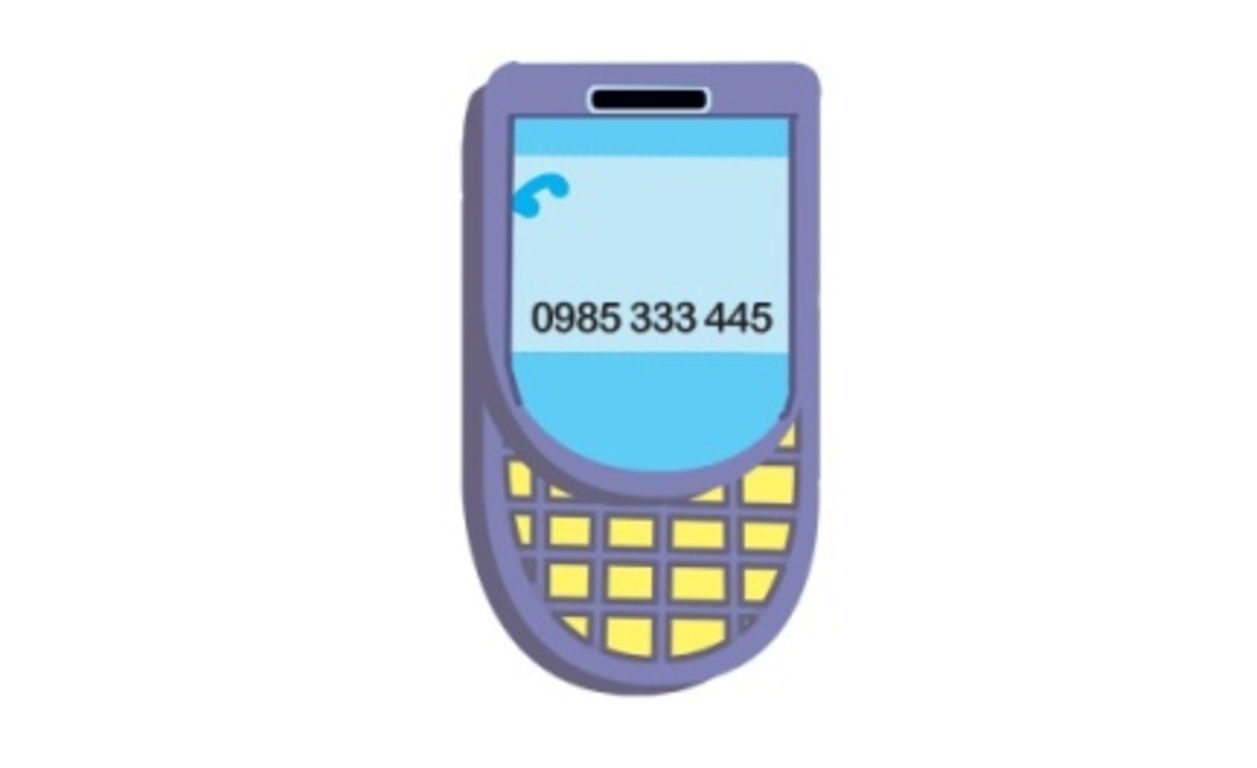 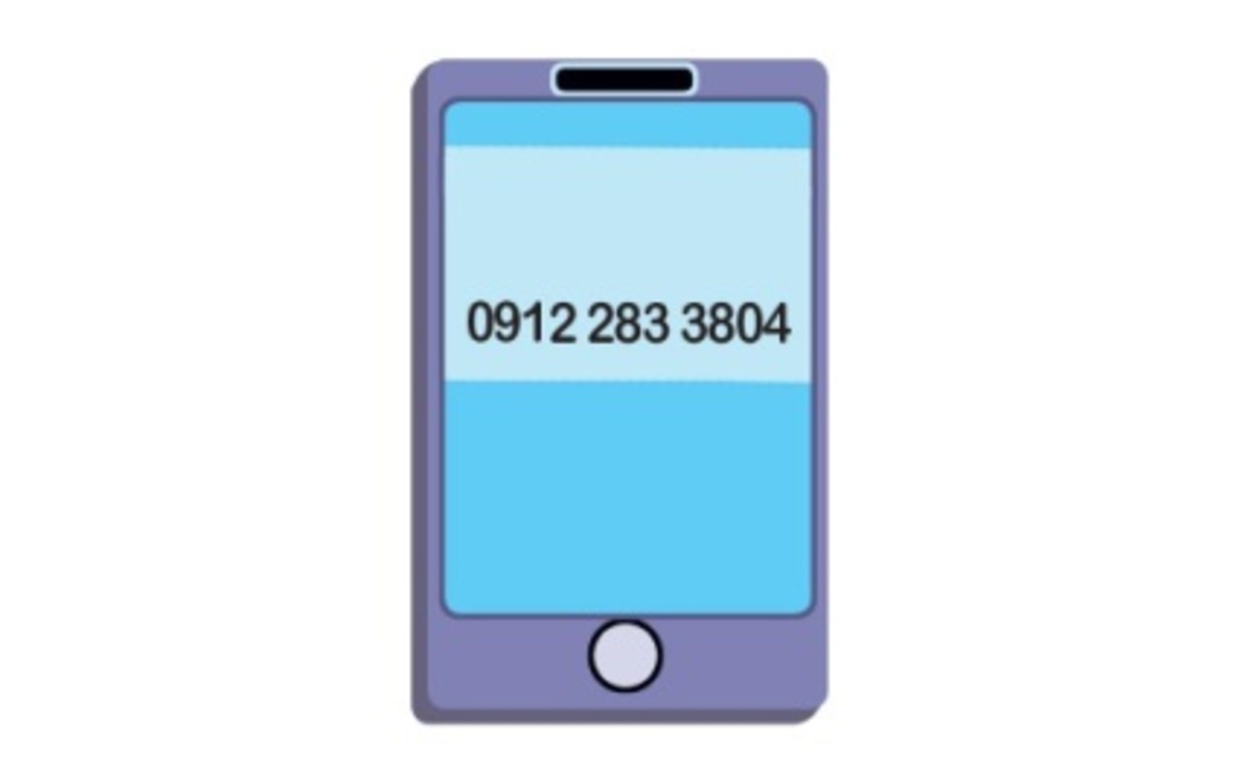 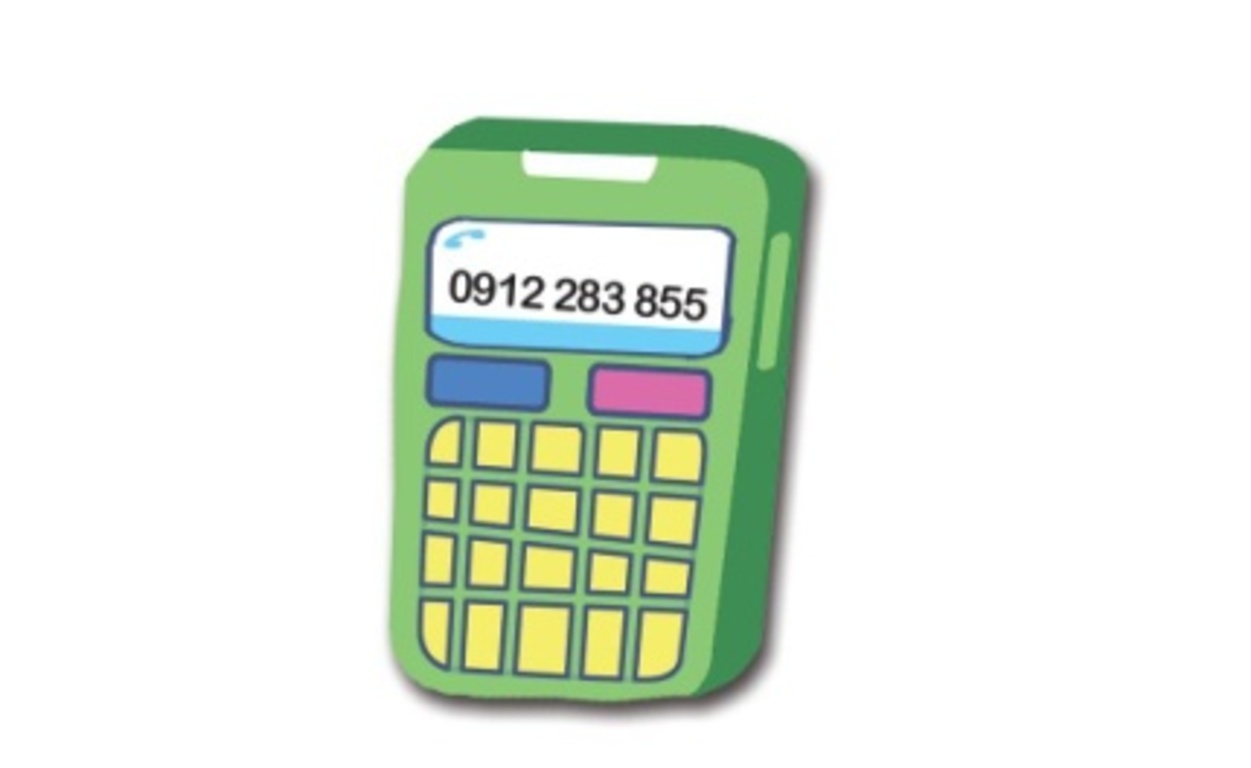 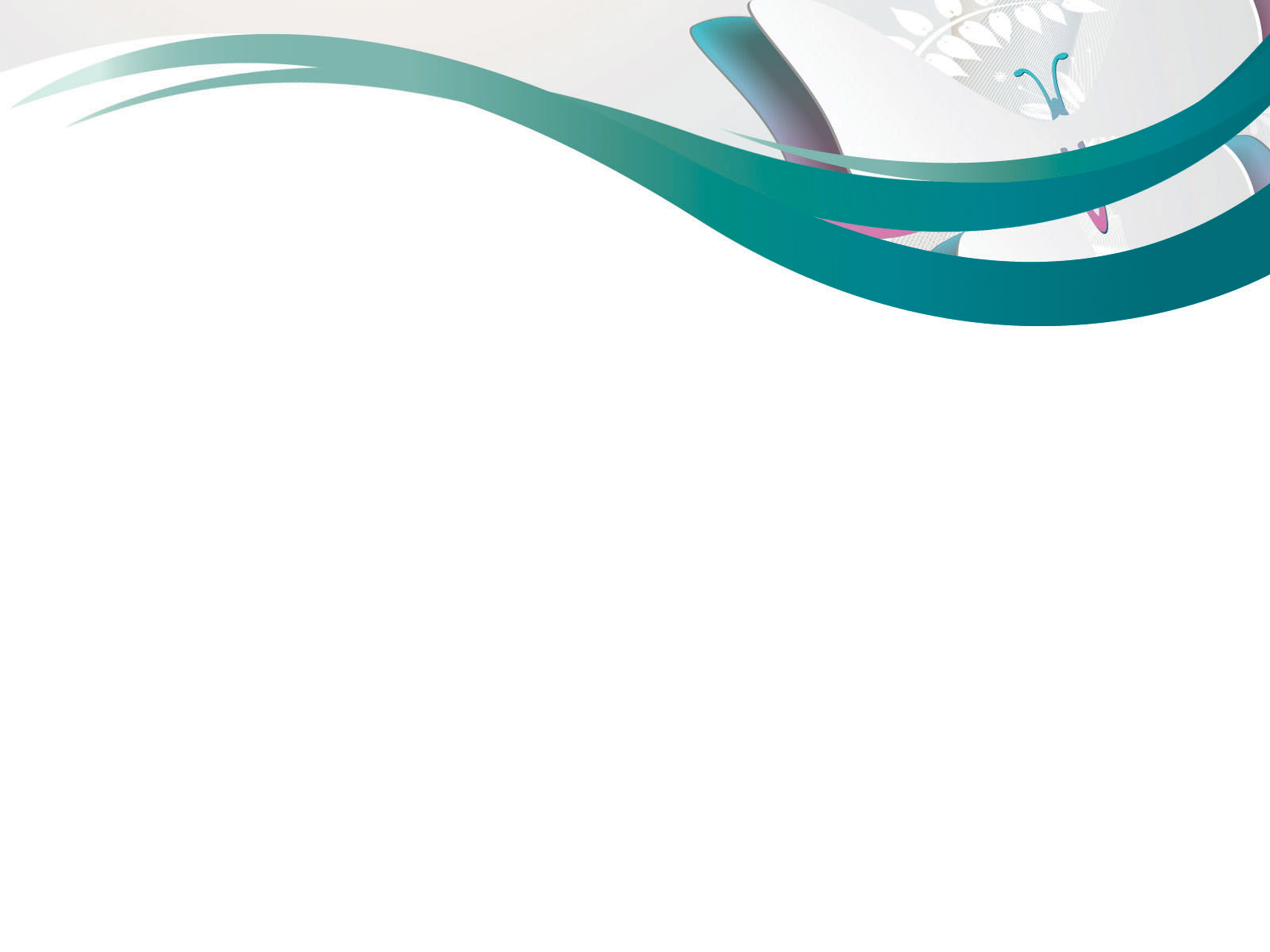 2.
1.
3.
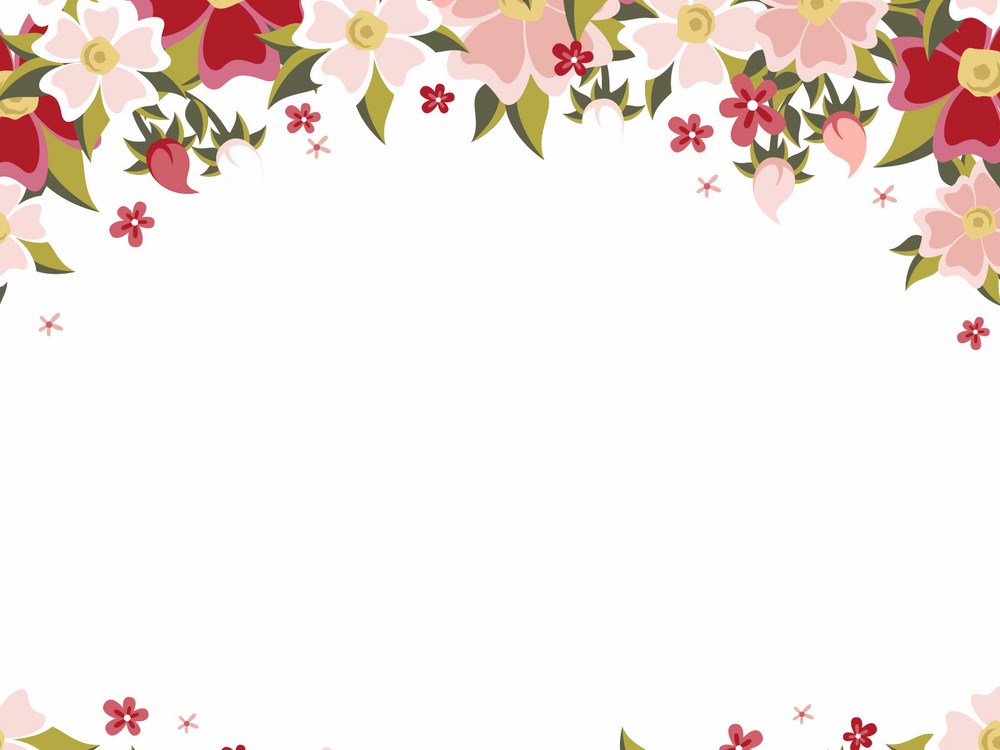 It’s oh – nine – one – two, two – eight – three, three – eight – oh – four.
 It’s oh – nine – one – two, two – eight – three, eight – five – five.
 It’s oh – nine – eight – five, three – three – three, four – four – five.
3. LISTEN AND TICK
1
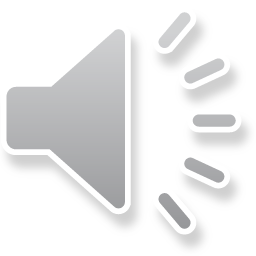 What’s Tom’s phone number?
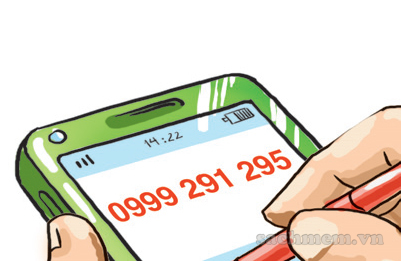 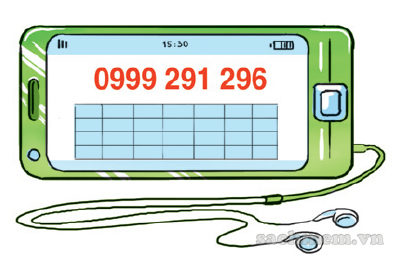 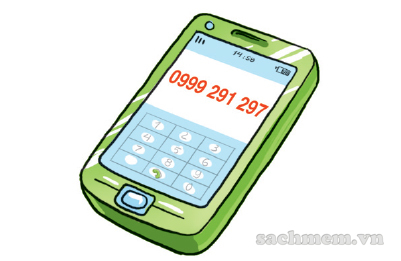 2
What’s Mai’s phone number?
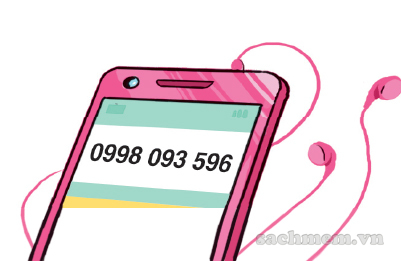 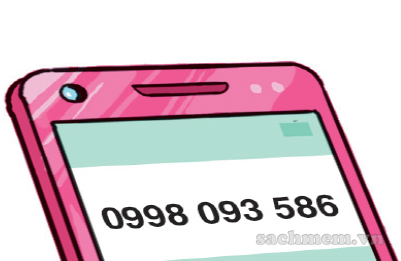 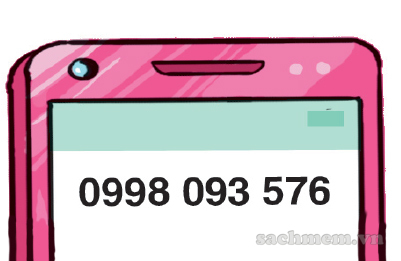 3
What’s Mr Loc’s phone number?
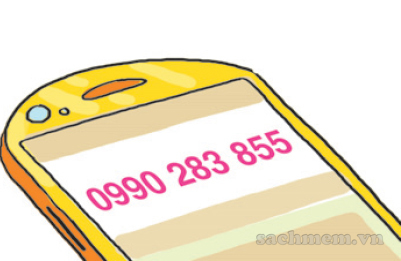 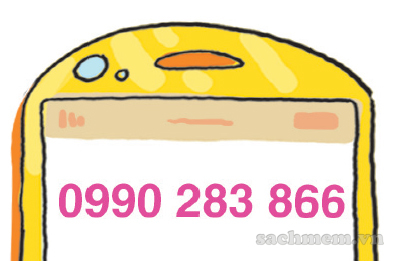 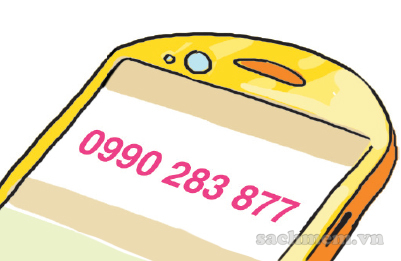 3. LISTEN AND TICK
1
What’s Tom’s phone number?
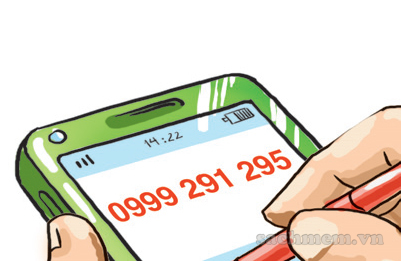 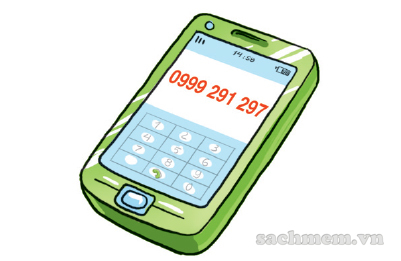 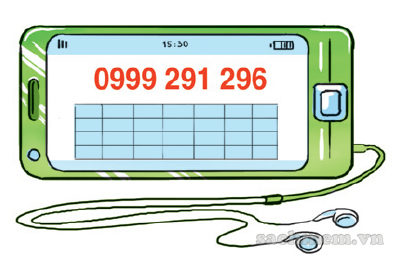 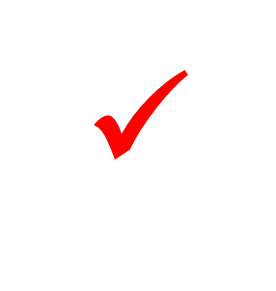 a
c
b
3. LISTEN AND TICK
2
What’s Mai’s phone number?
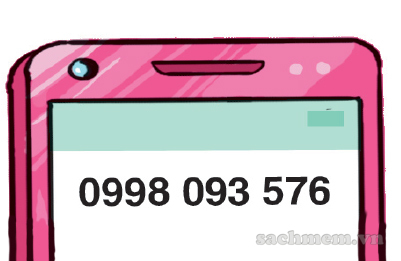 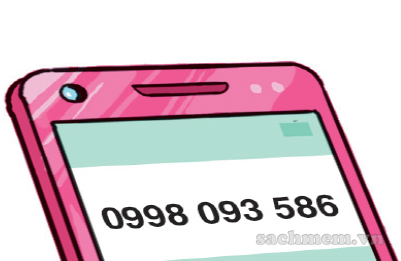 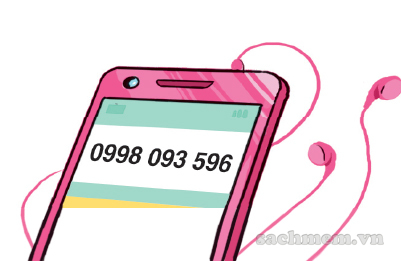 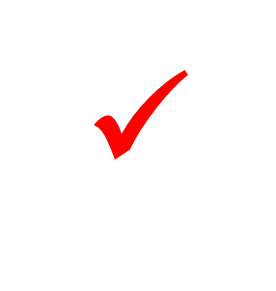 b
a
c
3. LISTEN AND TICK
3
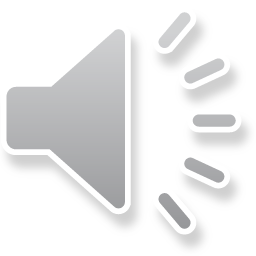 What’s Mr Loc’s phone number?
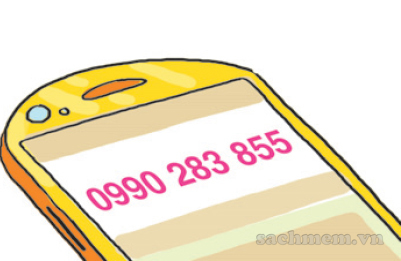 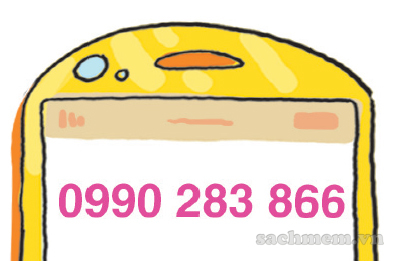 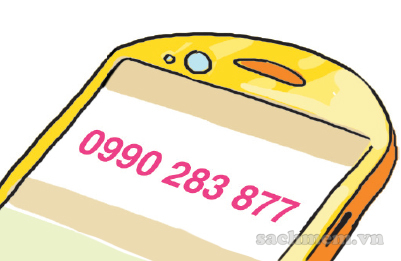 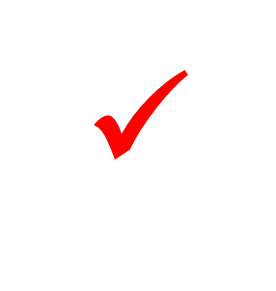 c
a
b
4. LOOK & WRITE
1
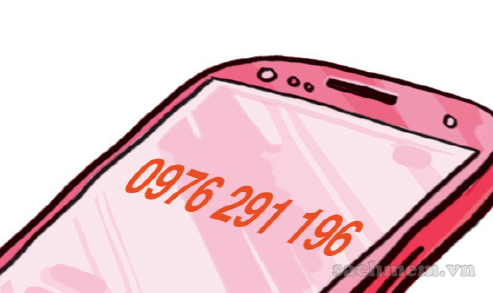 What’s Joe’s phone number?
It's oh-nine-seven-six, two-nine-one, one-nine-six.
4. LOOK & WRITE
2
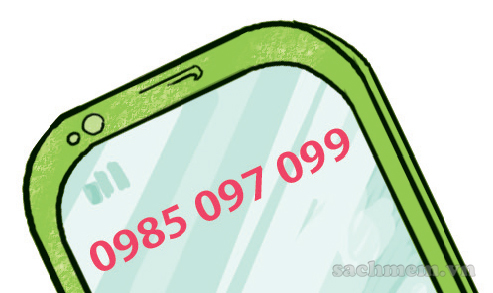 What’s Ann’s phone number?
..........................................................................
It's oh-nine-eight-five, oh-nine-seven, oh-nine-nine.
4. LOOK & WRITE
3
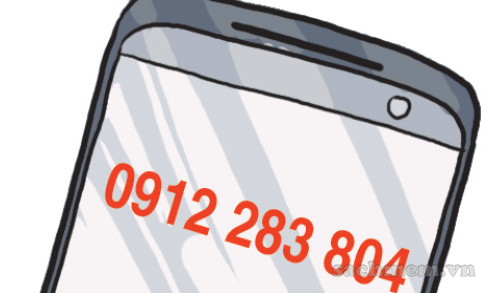 What’s Ben’s phone number?
........................................................................
It's oh-nine-one-two, two-eight-three, eight-oh-four
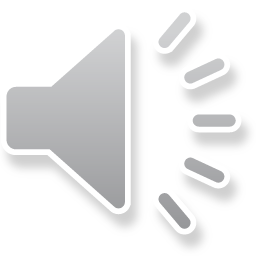 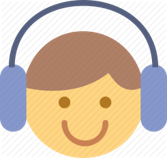 What's your phone number?
What’s your phone number? 
What’s your phone number?
It’s oh-nine-nine-two, three-four-five, 
eight-nine-six.
What’s your phone number? 
What’s your phone number?
Oh-nine-nine-two, three-four-five, 
eight-nine-six.
Hey ho, hey ho, it’s my phone number.
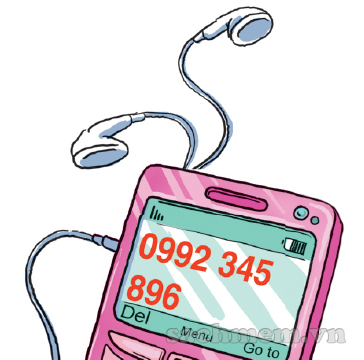 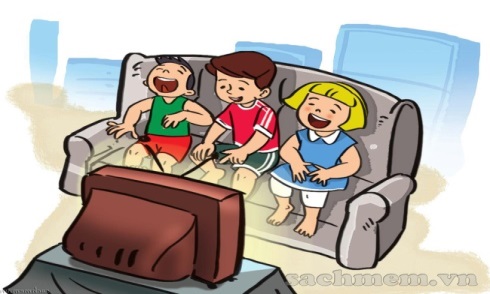 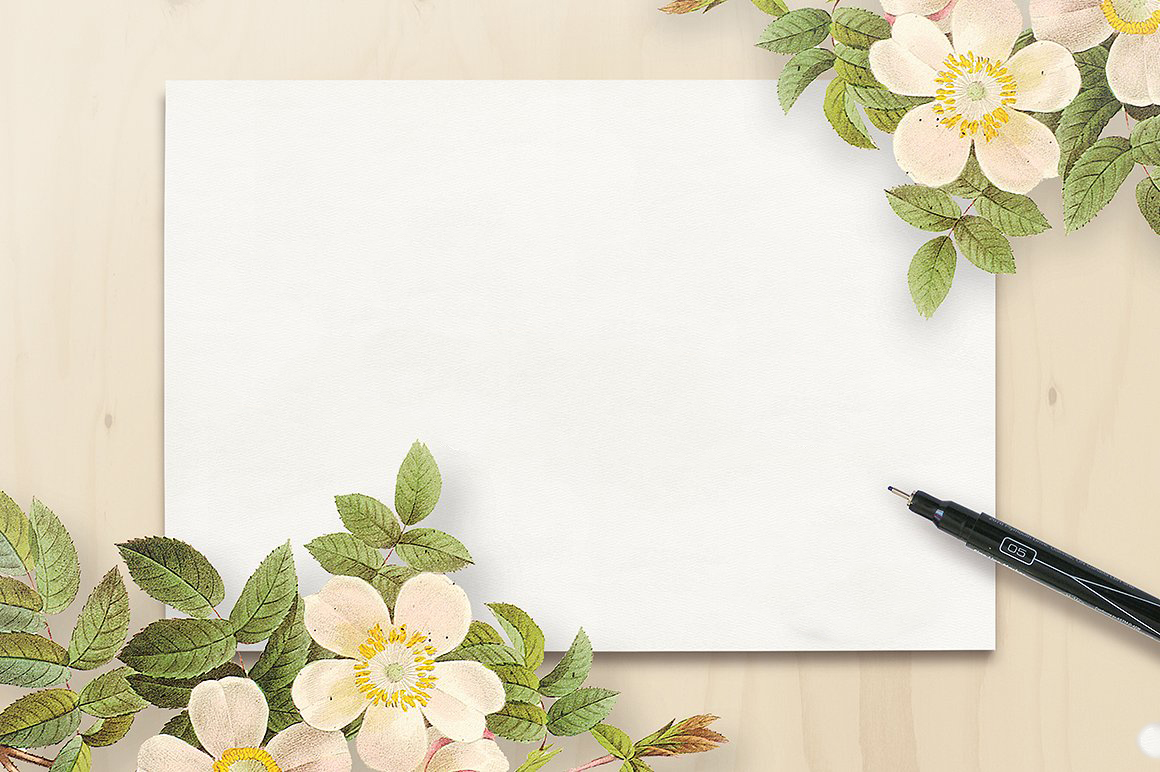 Reinforcement: 
Learn the vocabularies and structure by heart.
Prepare Lesson 2 for the next period.
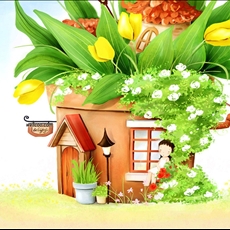 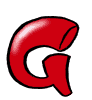 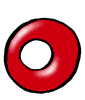 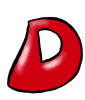 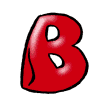 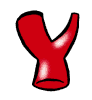 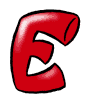 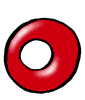